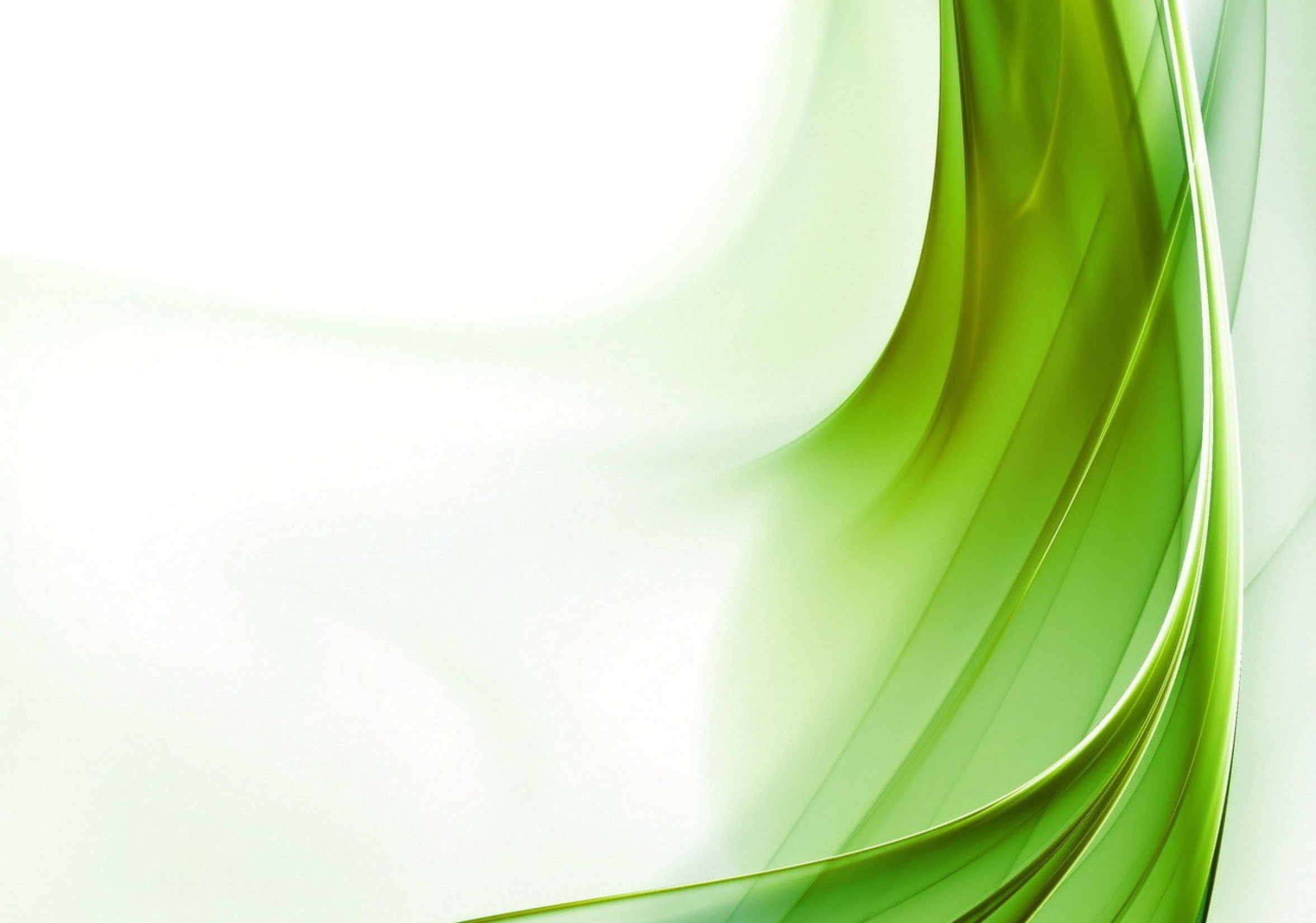 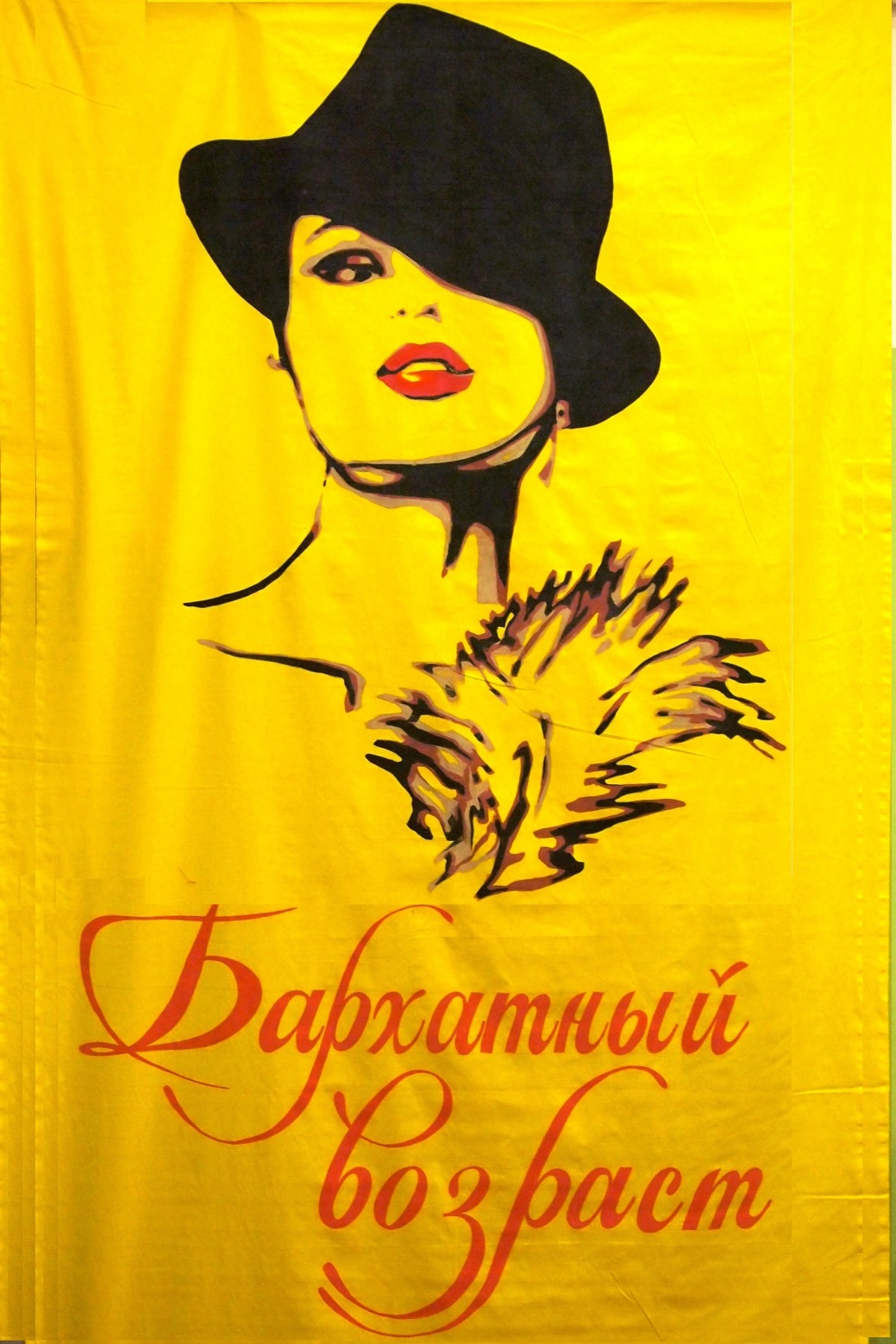 Театр
моды

 “Бархатный возраст ”
основан в 2011 году
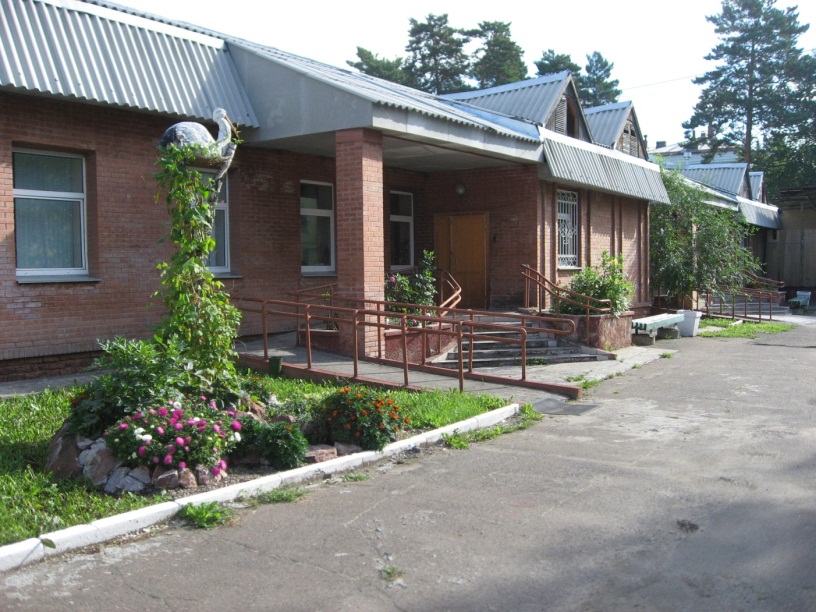 Социально-реабилитационное отделение для граждан пожилого возраста, инвалидов и детей с ограниченными возможностями
КГБУСО 
«КЦСОН «Железногорский»
ЗАТО г. ЖелезногорскКрасноярский край
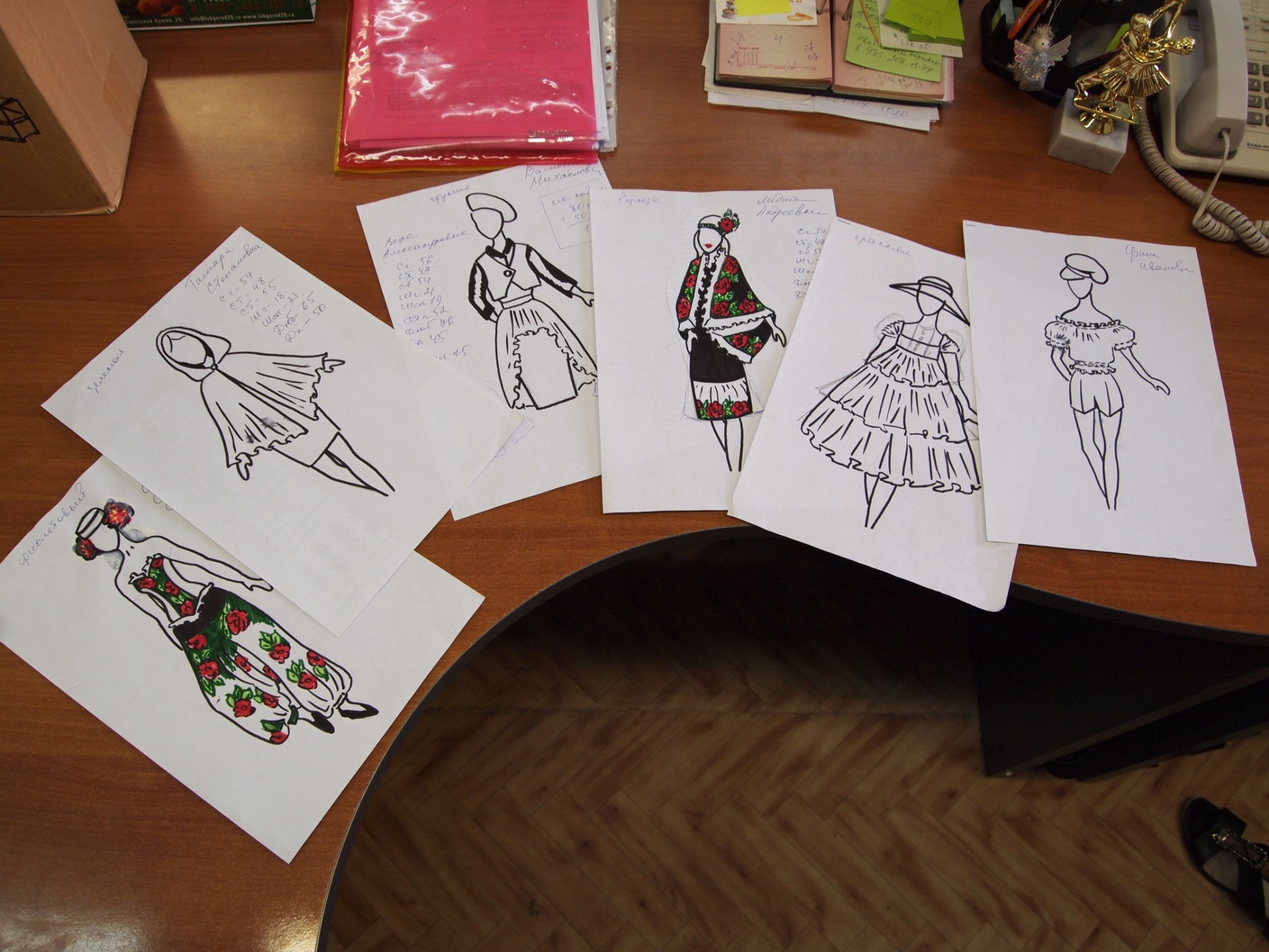 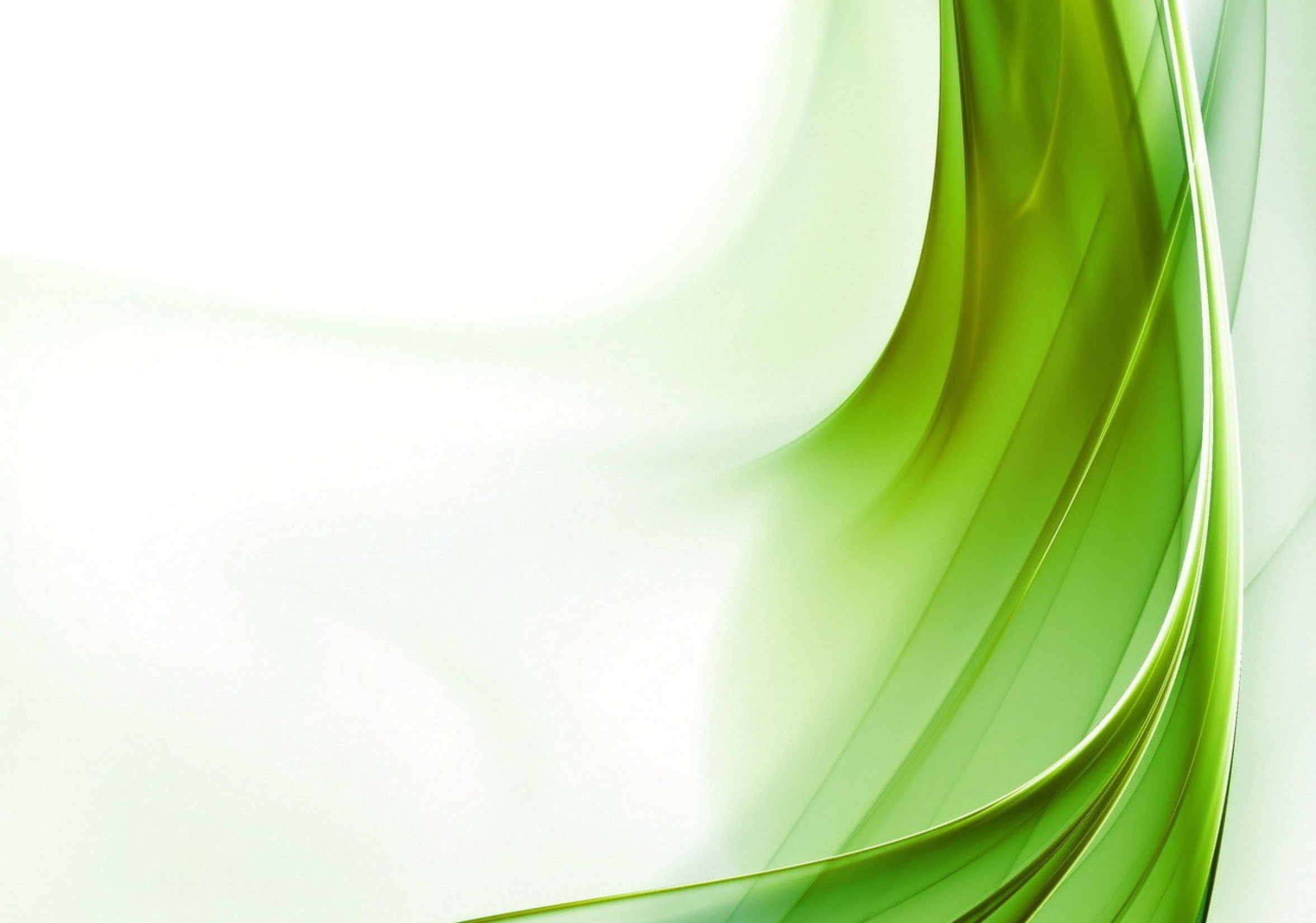 Театр моды «Бархатный возраст»
На сегодняшний день создано 10 коллекций одежды:

1.  « Цветочная радуга »
2.  « Светский раут »
3.  « Раз мешок, два мешок »
4.  « Стиляги »
5.  « Гости из будущего »
6.  « Ёшки-матрешки »
7.  « Времена года »
8.  « Армия прекрасных половин »
« Сиреневый туман »
«5-й элемент»
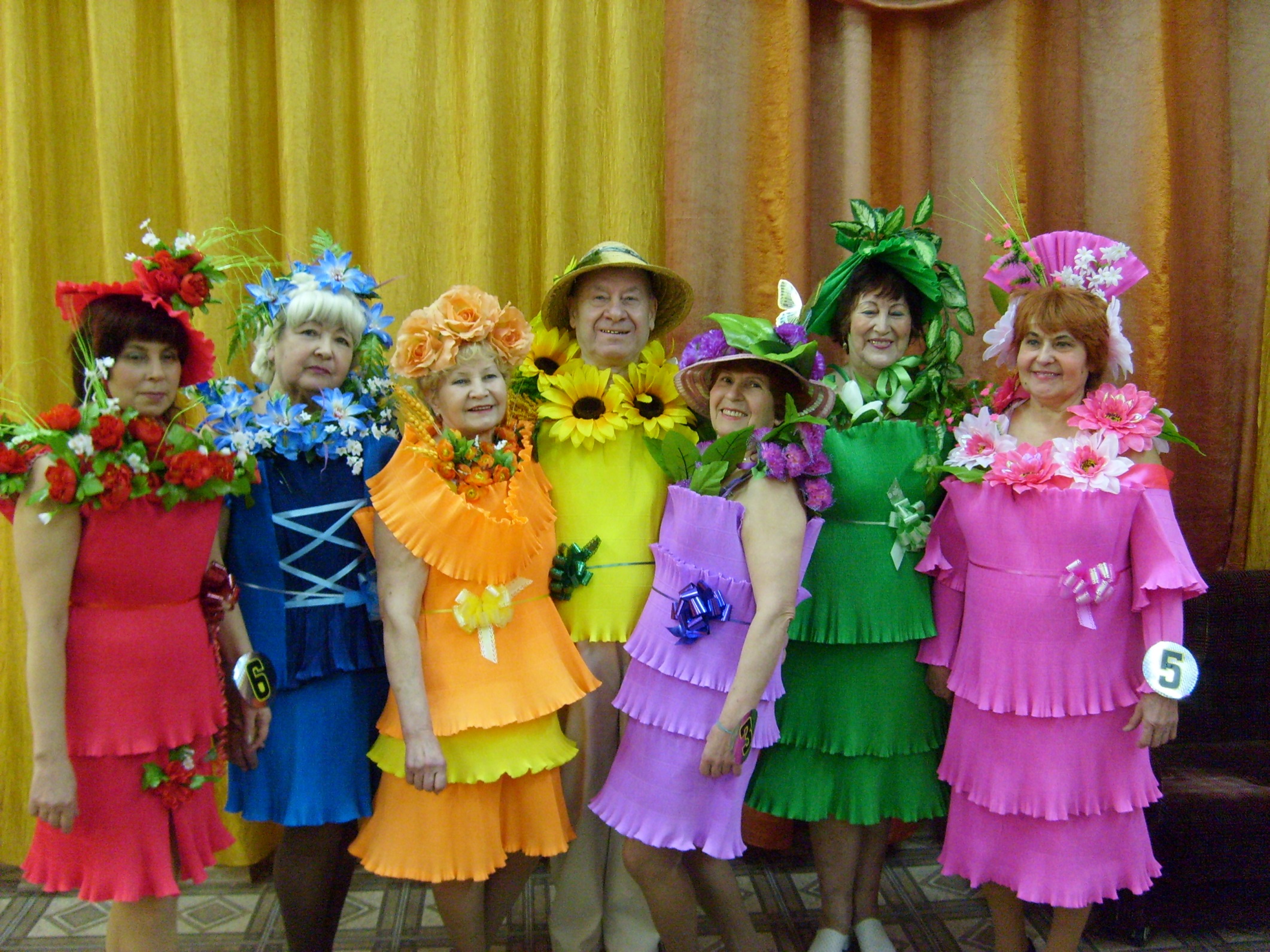 Цветочная радуга
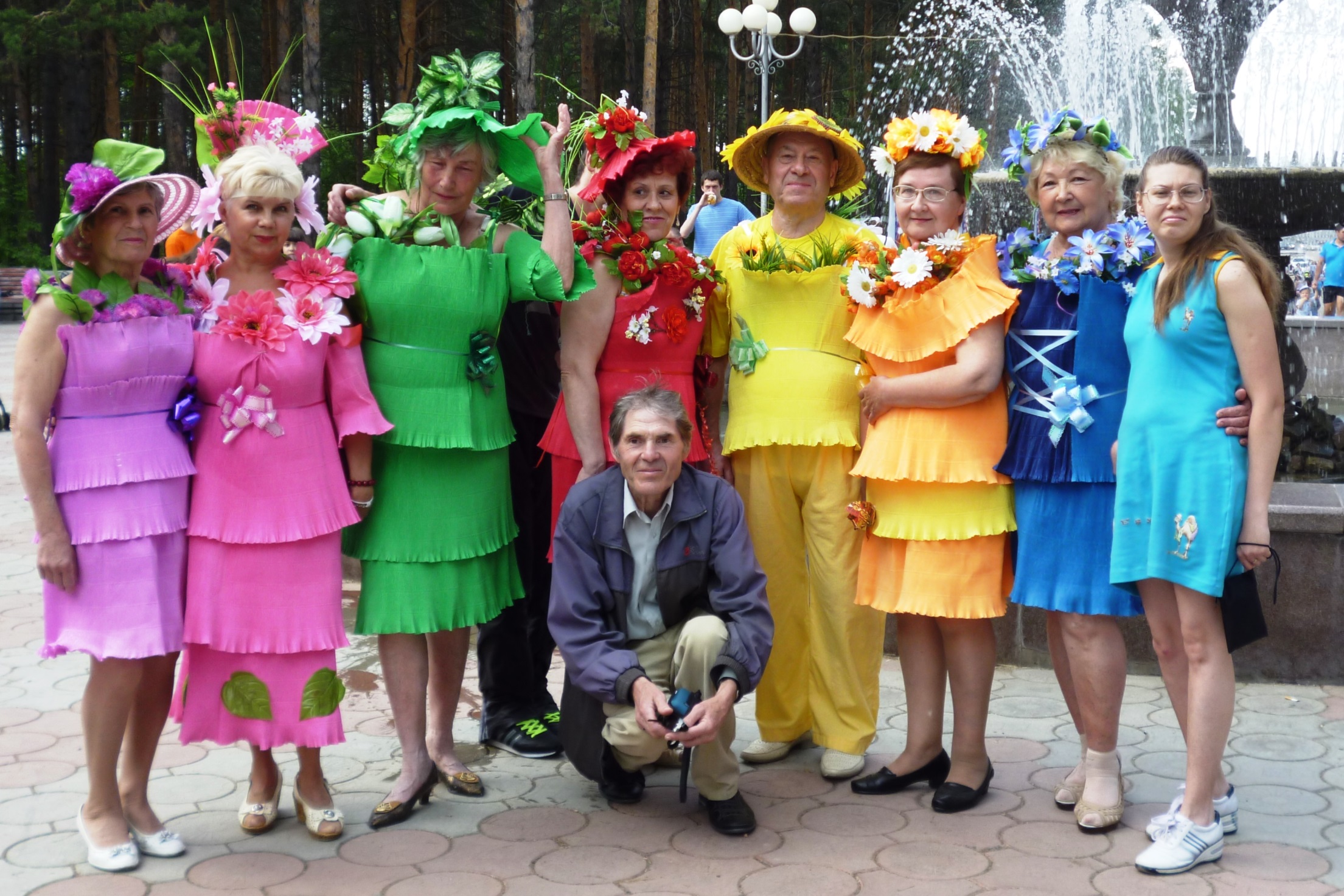 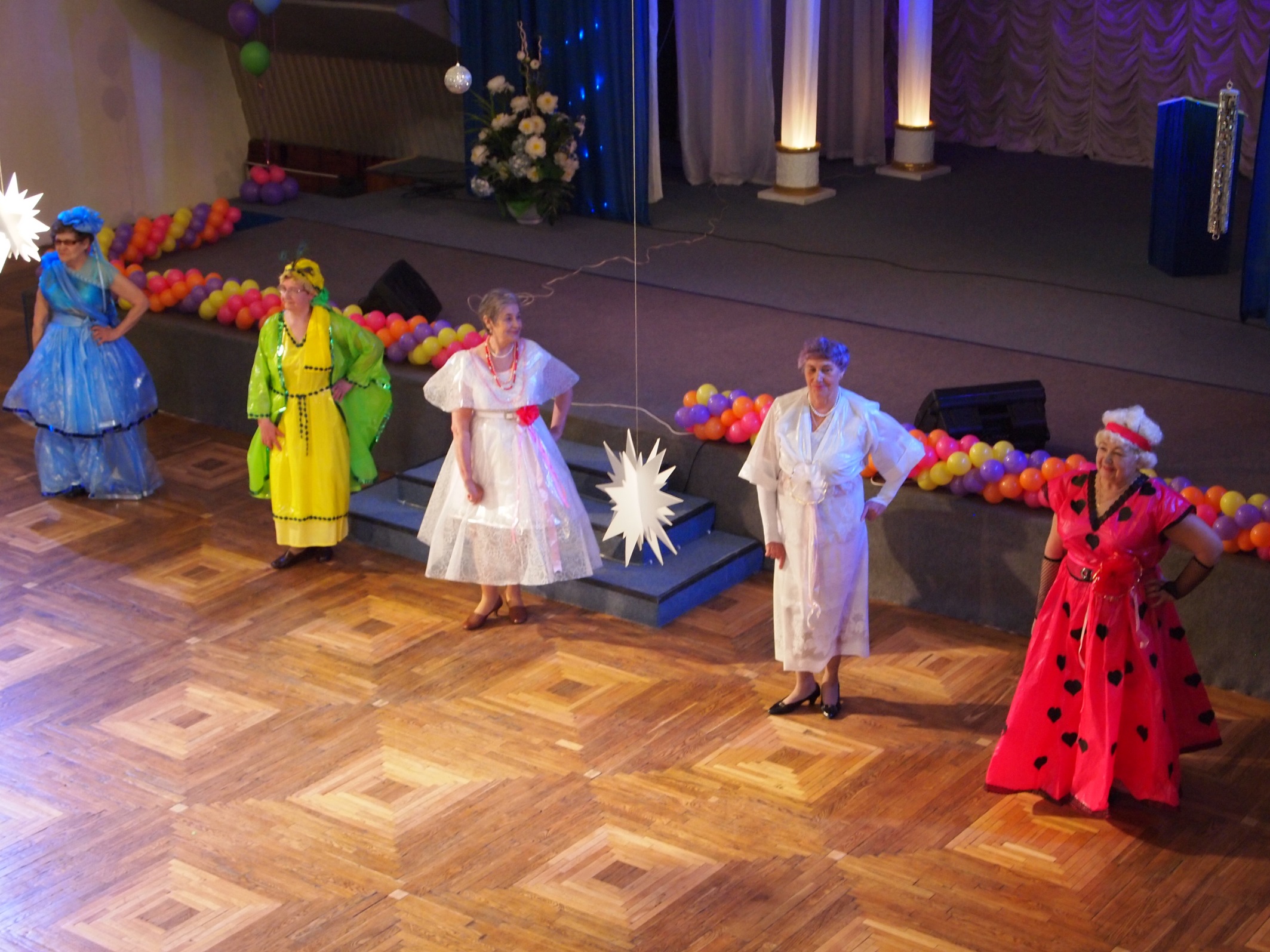 Светский раут
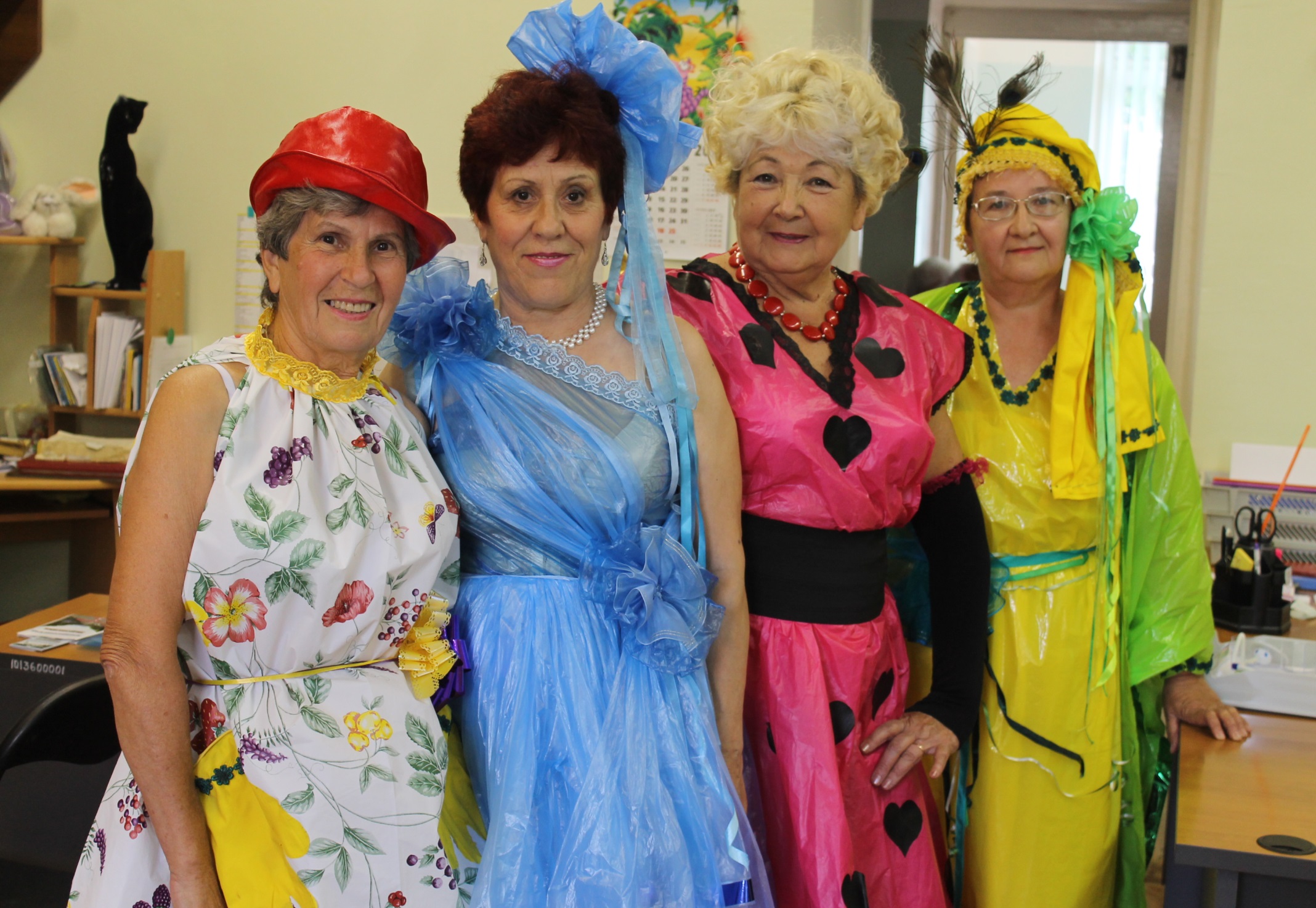 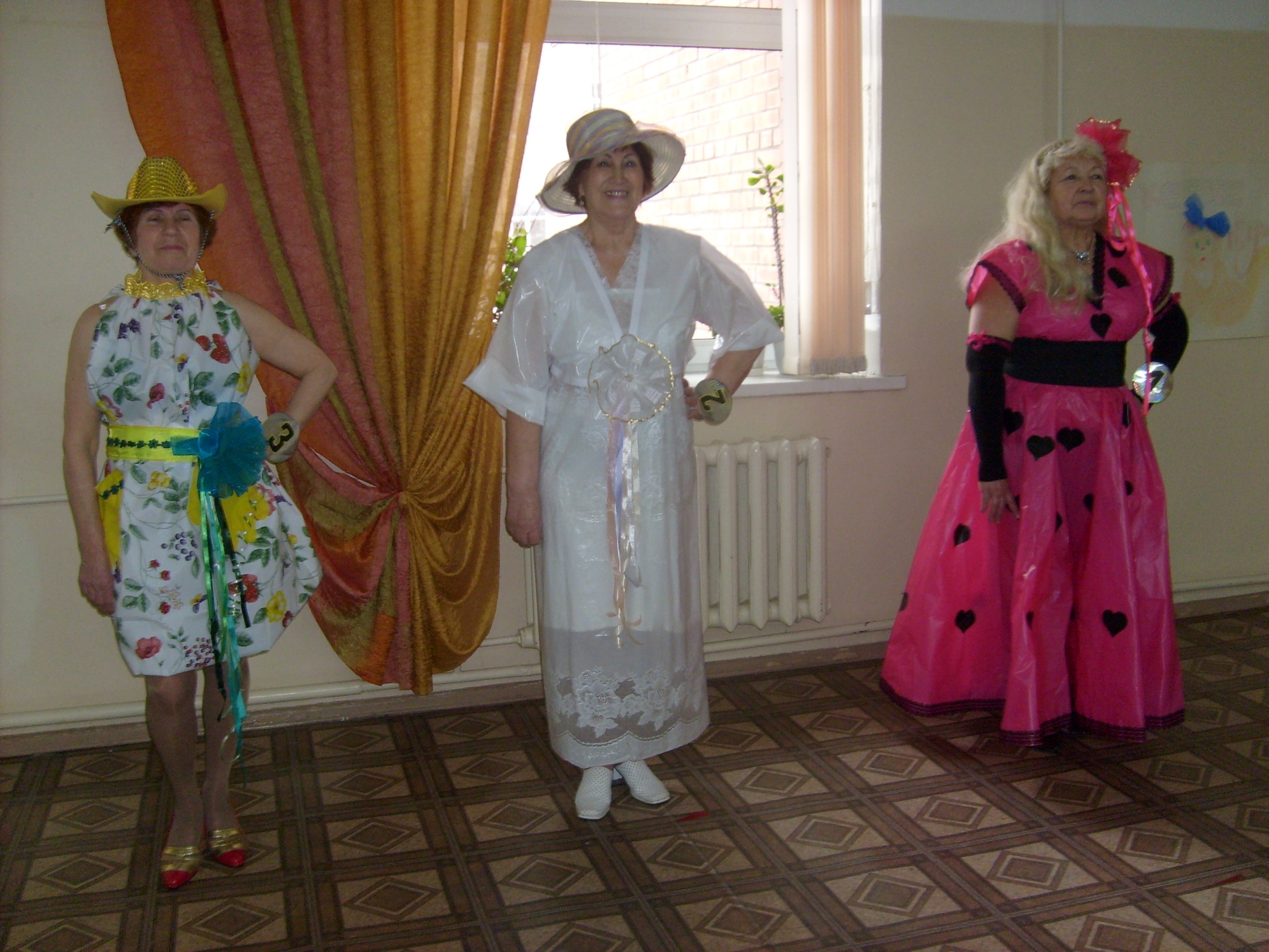 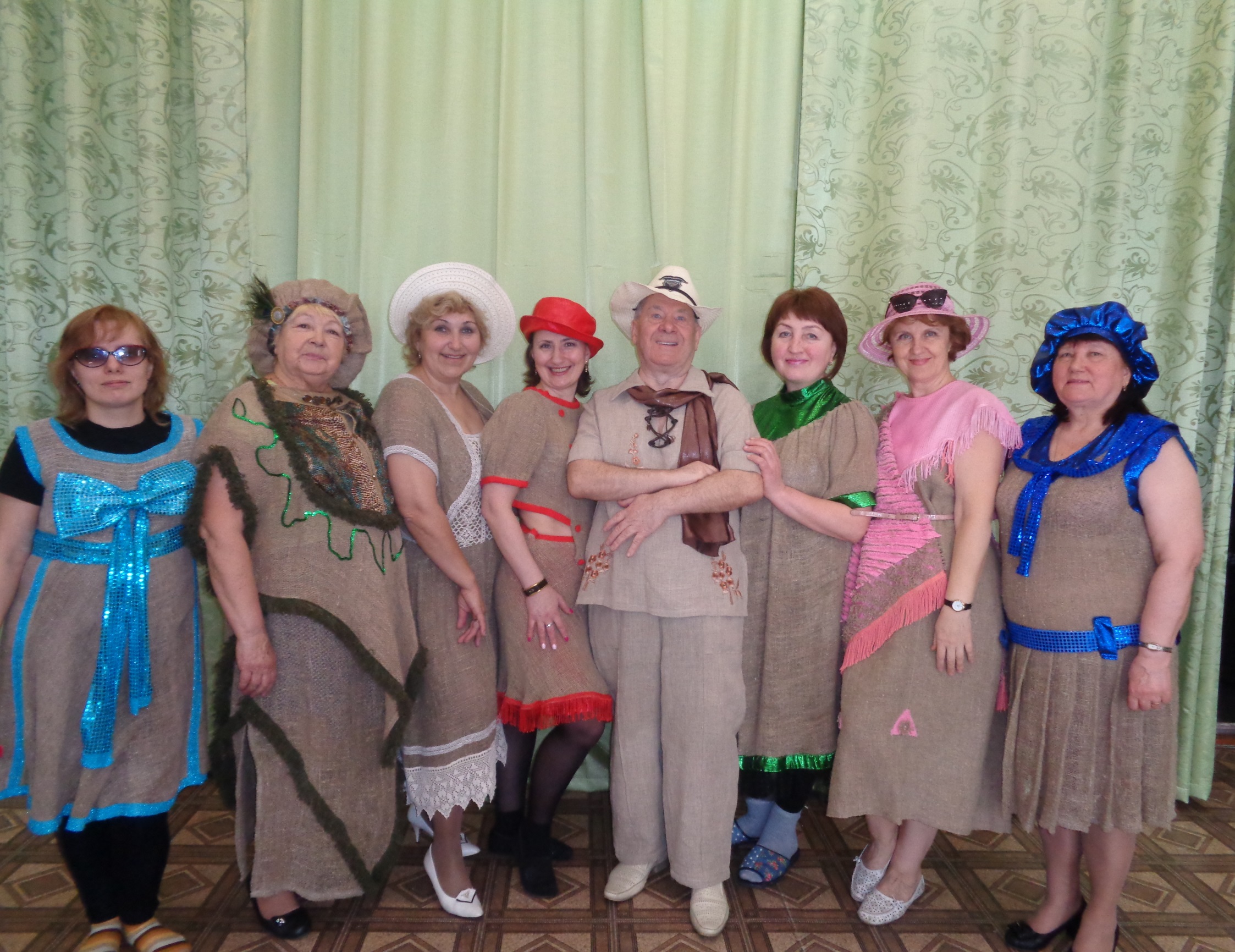 Раз мешок, два мешок!
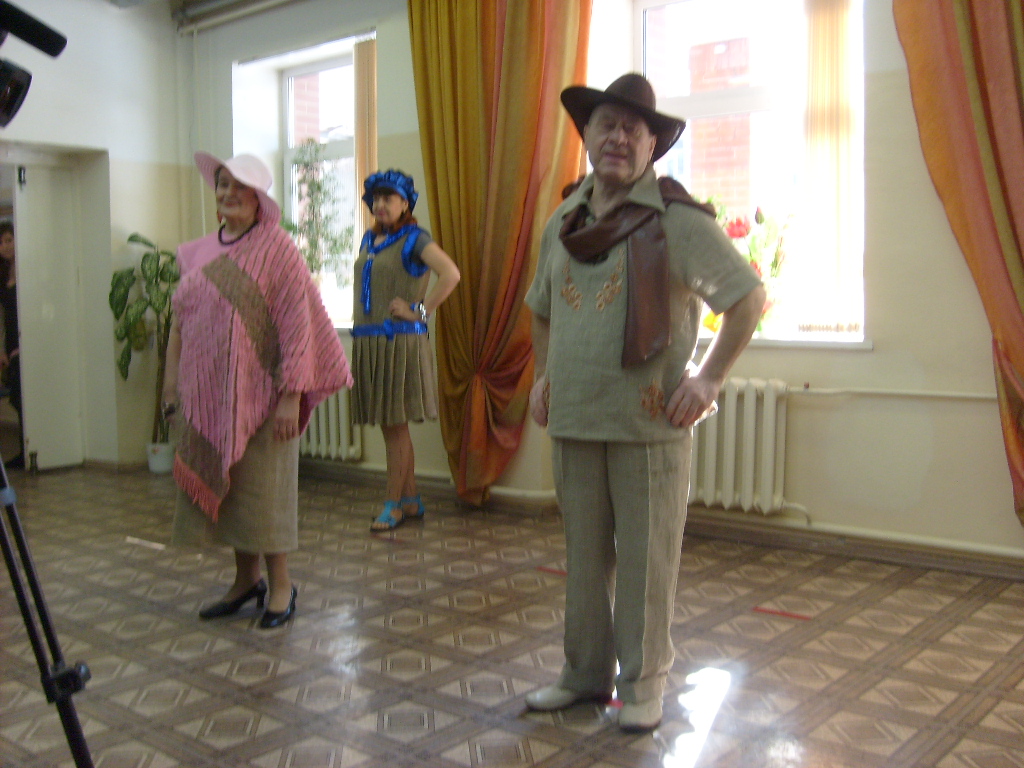 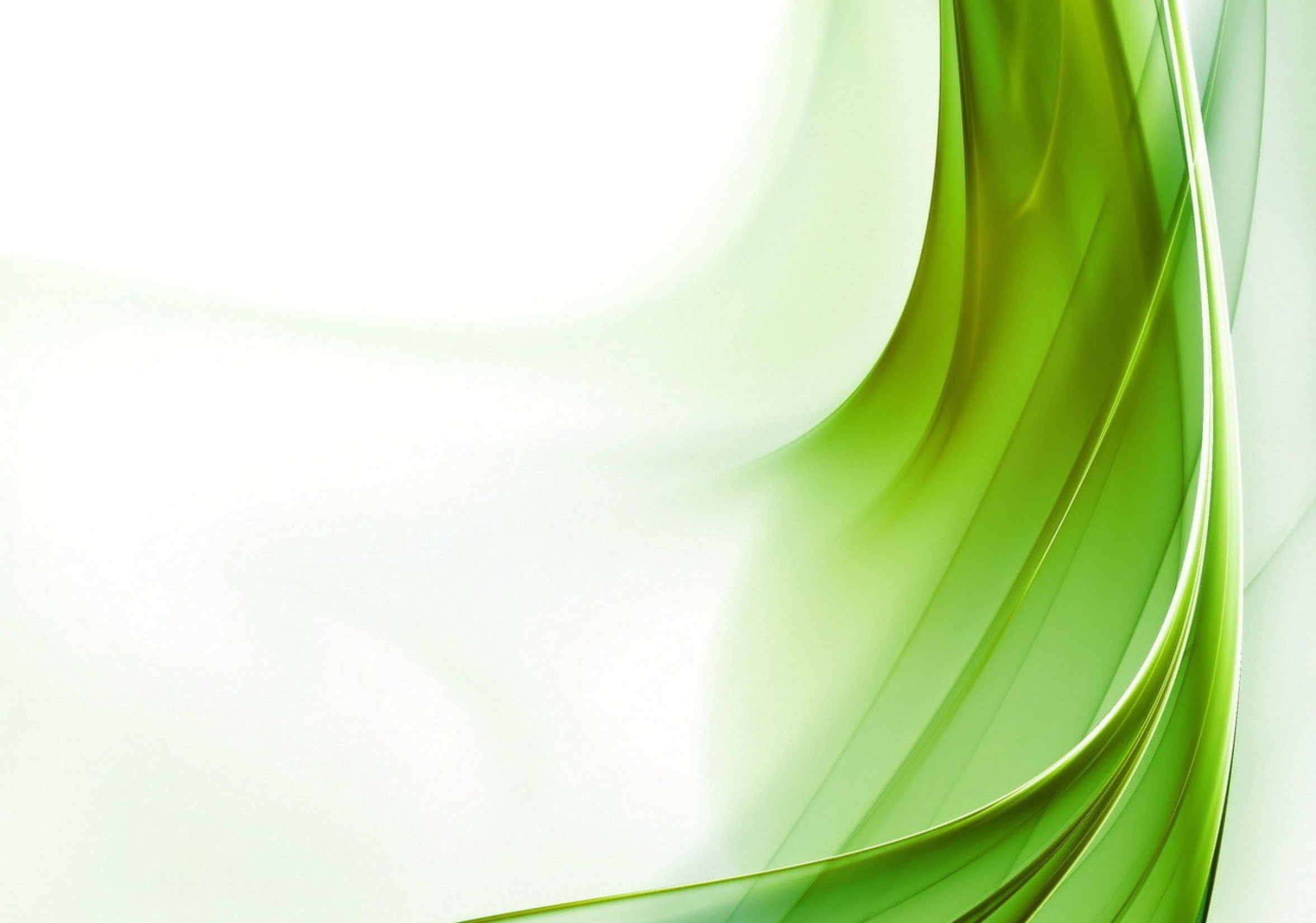 СТИЛЯГИ
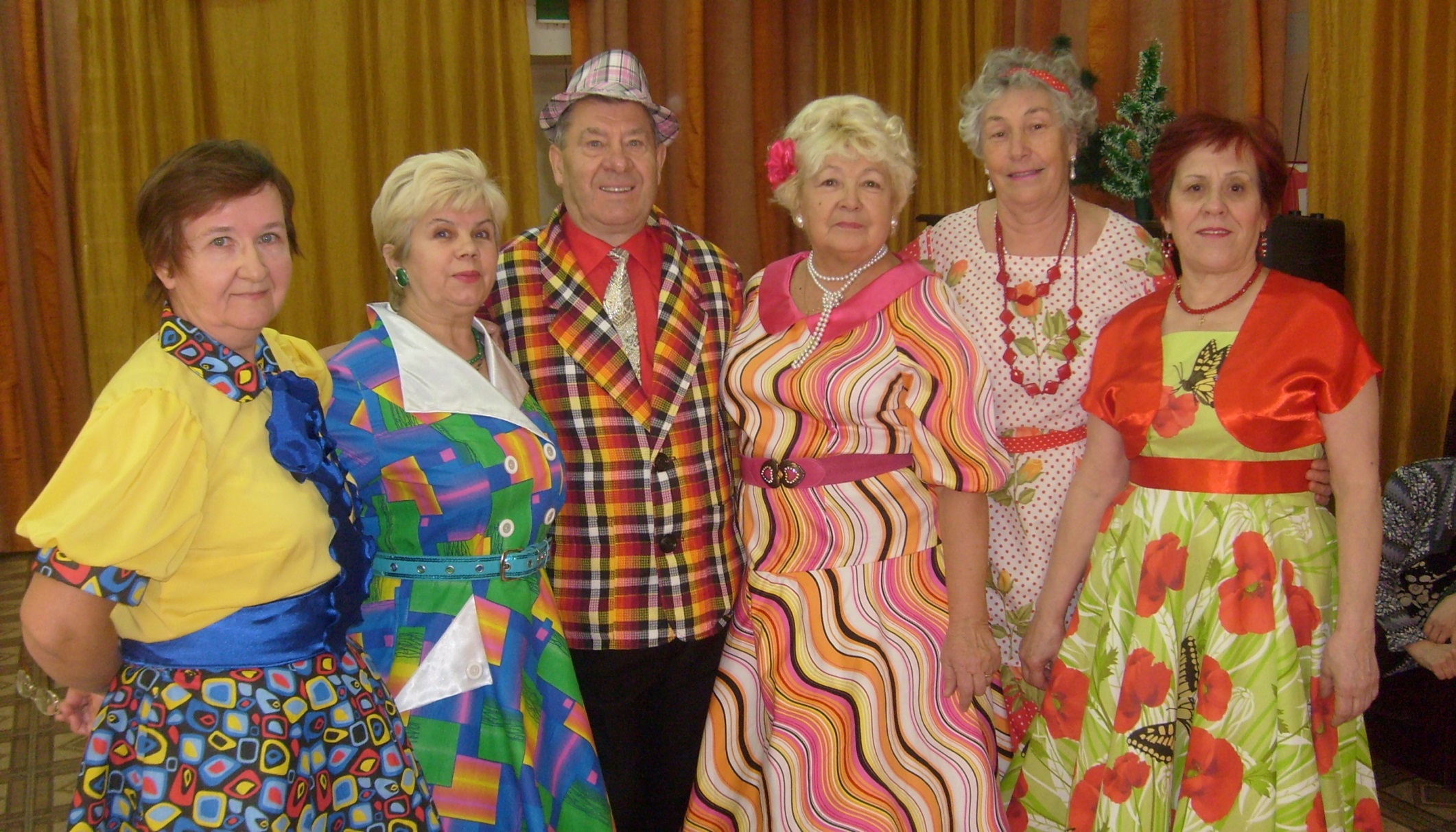 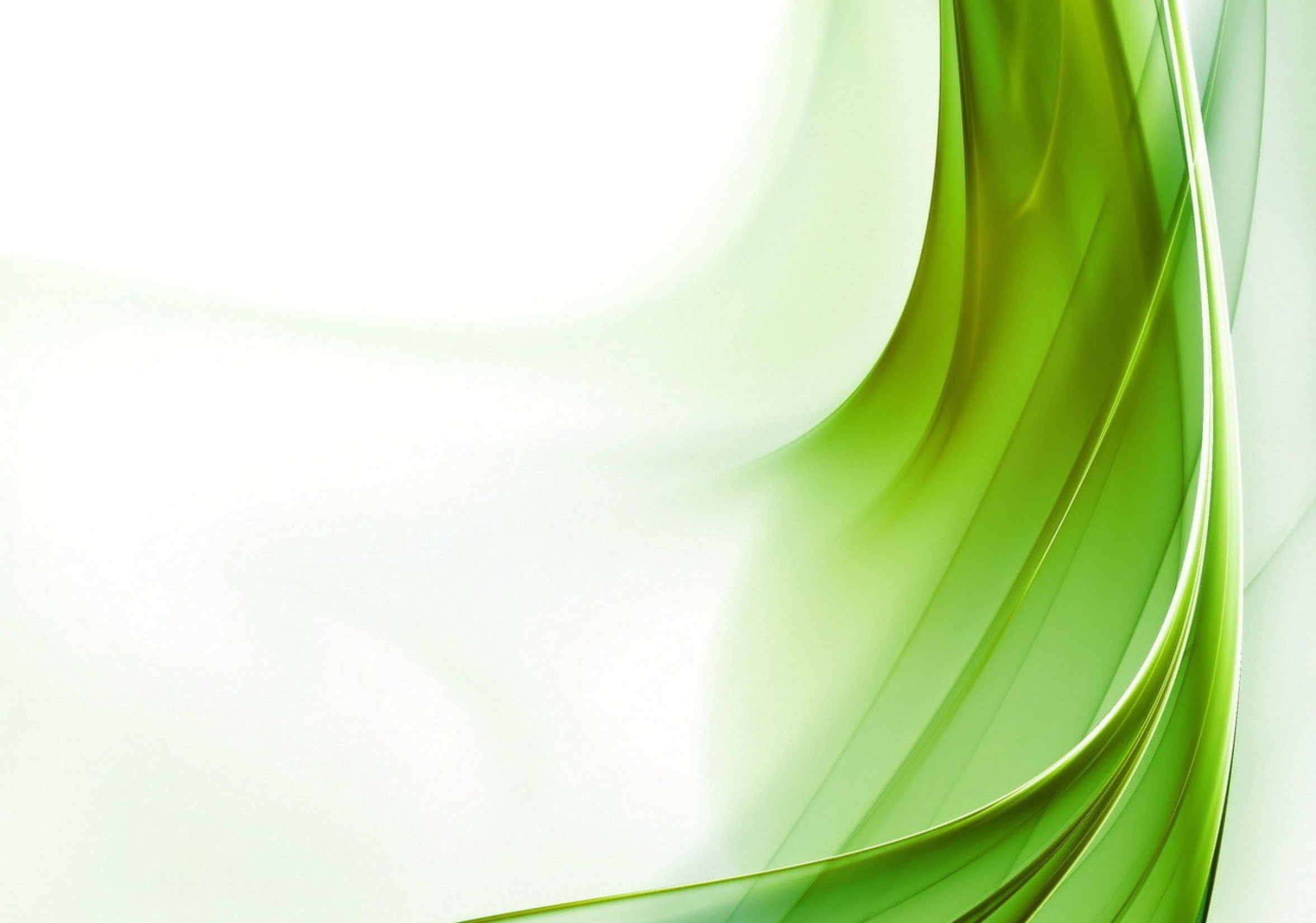 СТИЛЯГИ
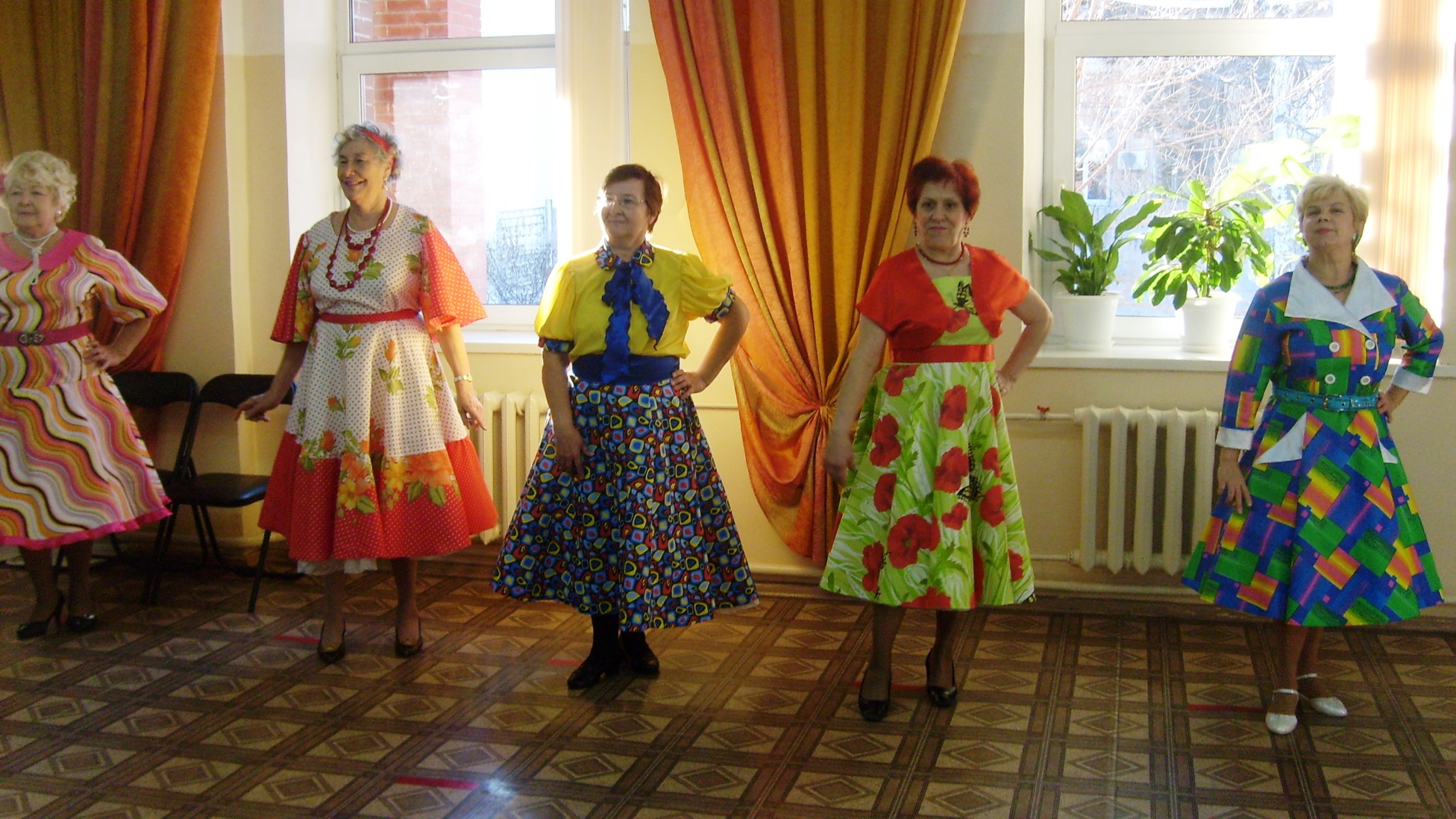 Гости из будущего
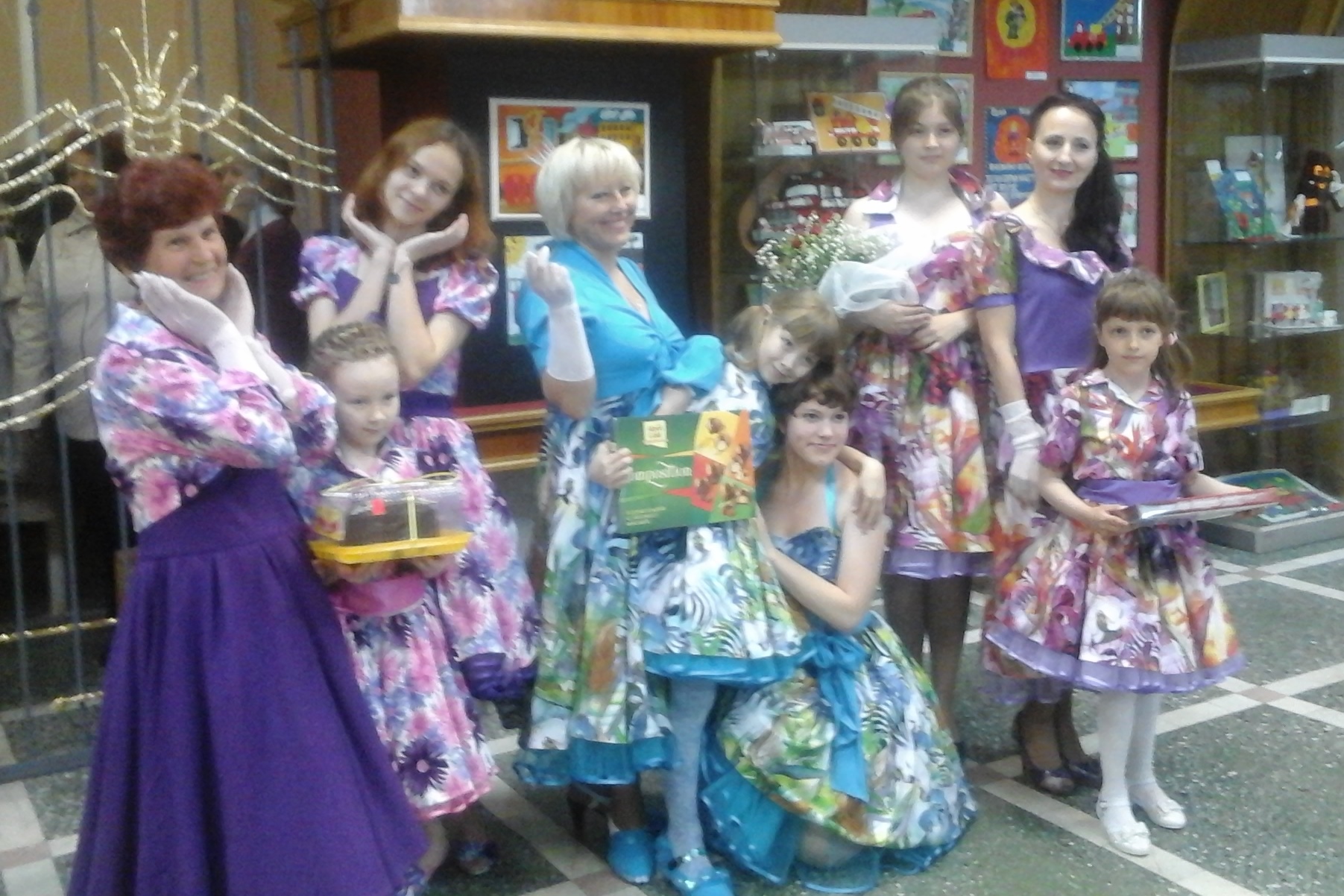 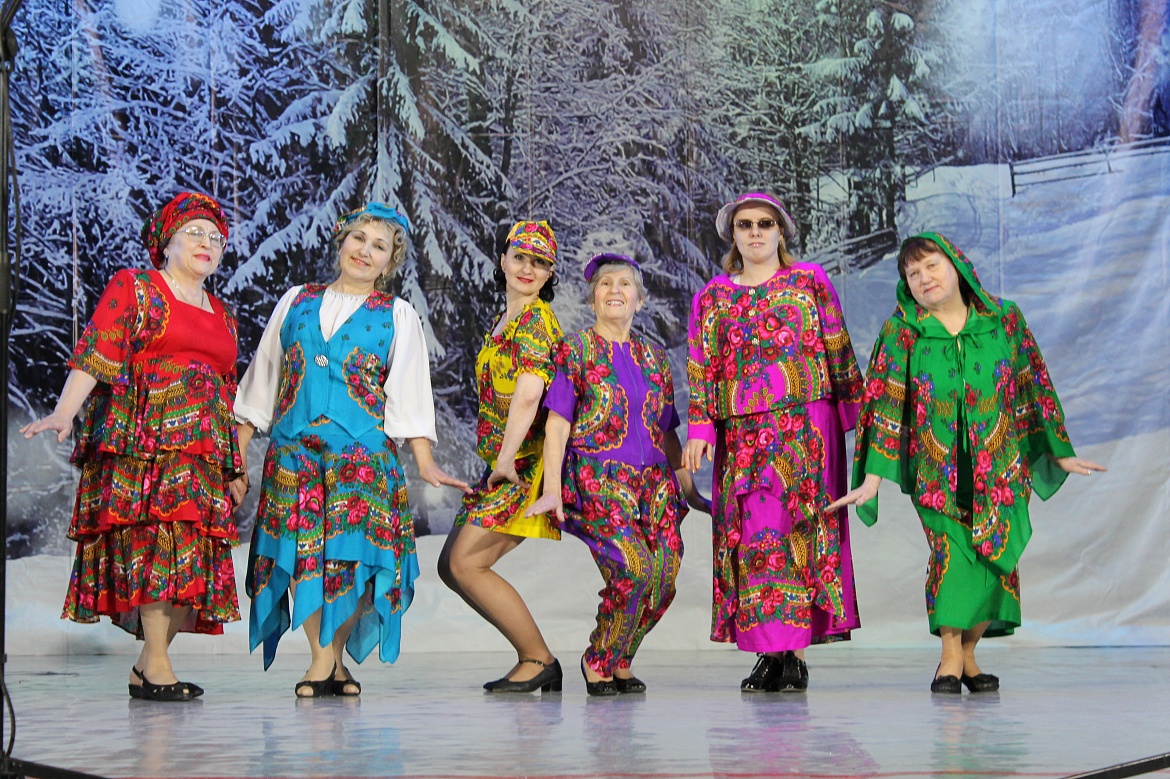 Ёшки-матрёшки
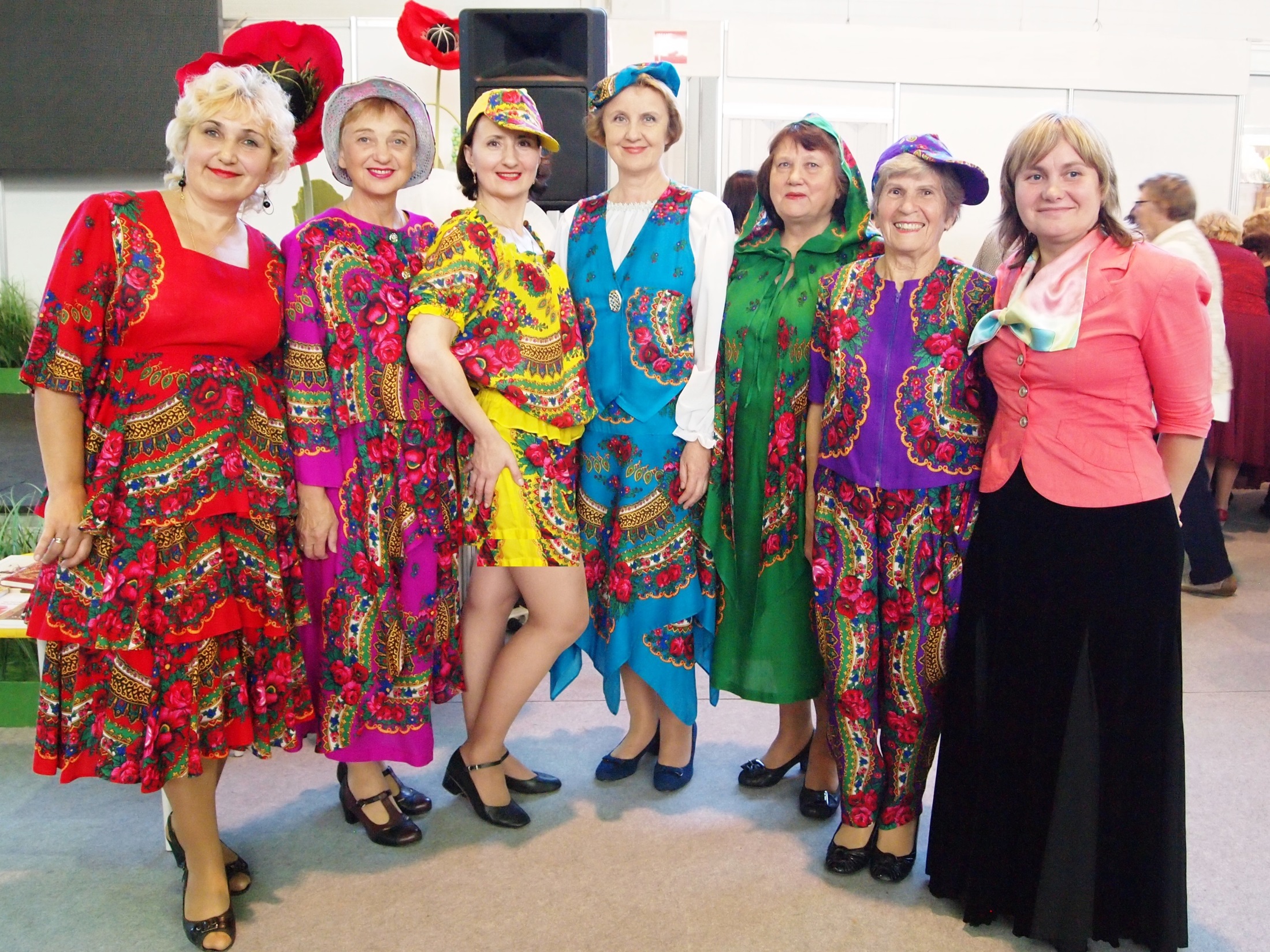 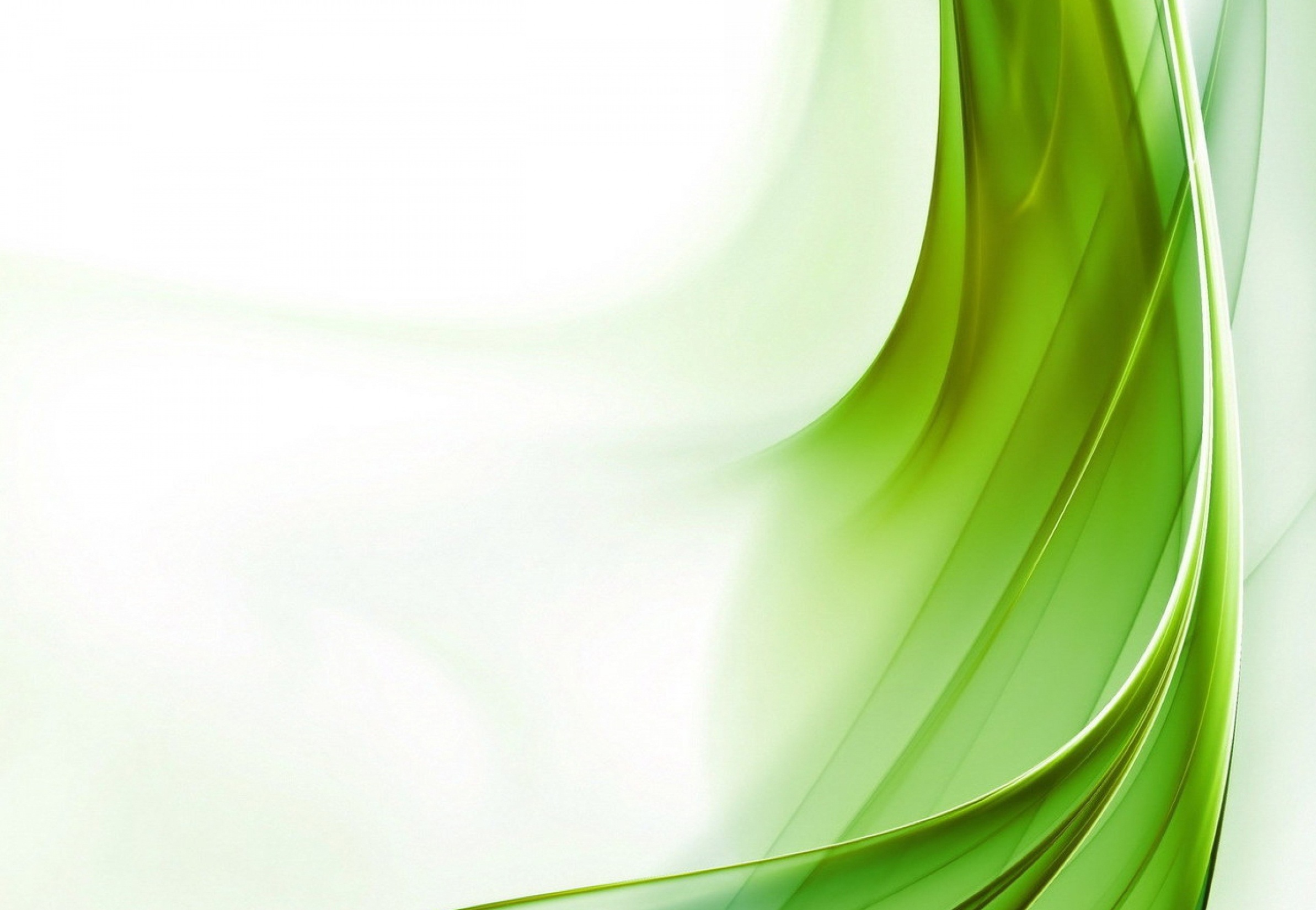 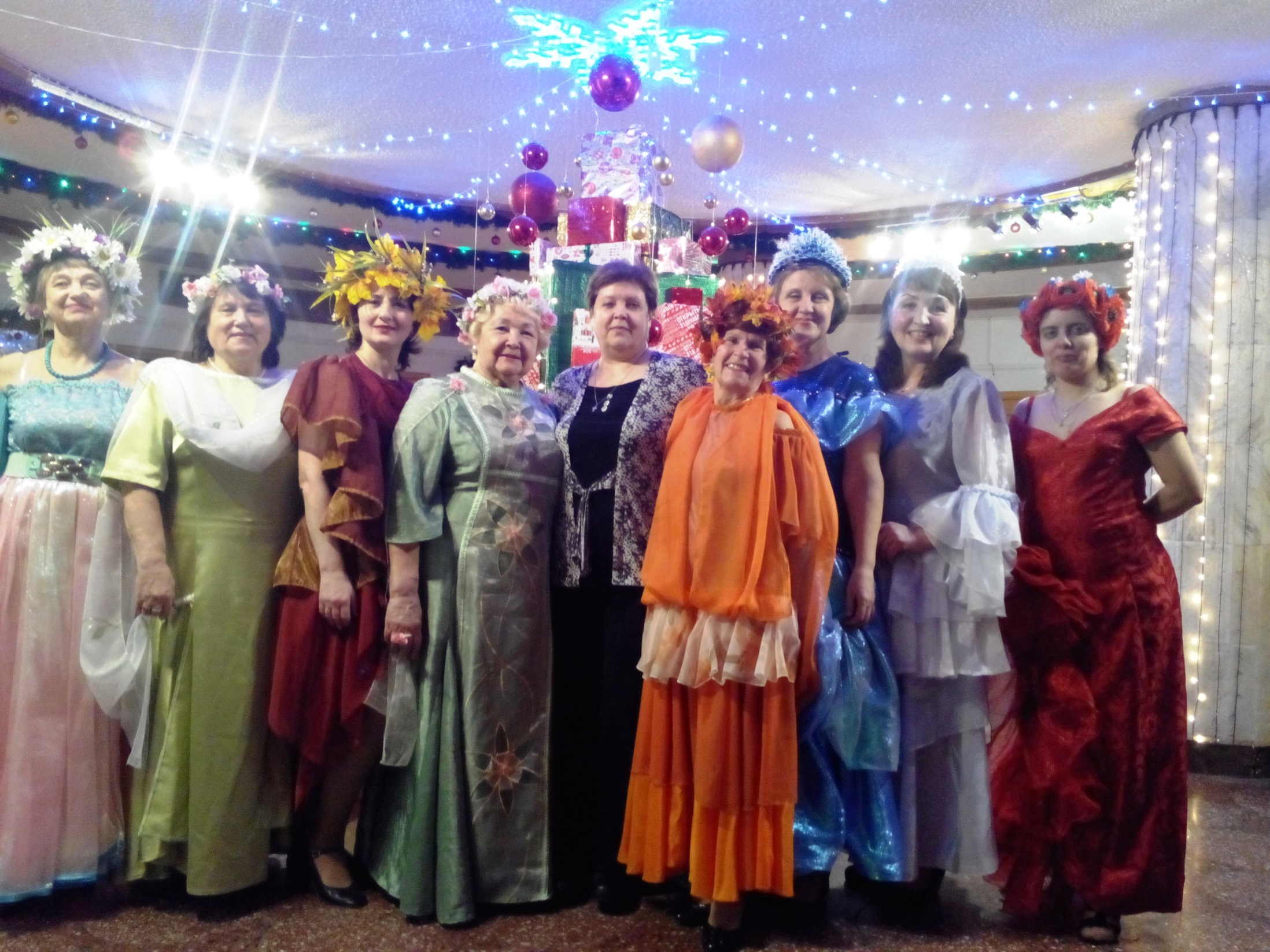 Времена        года
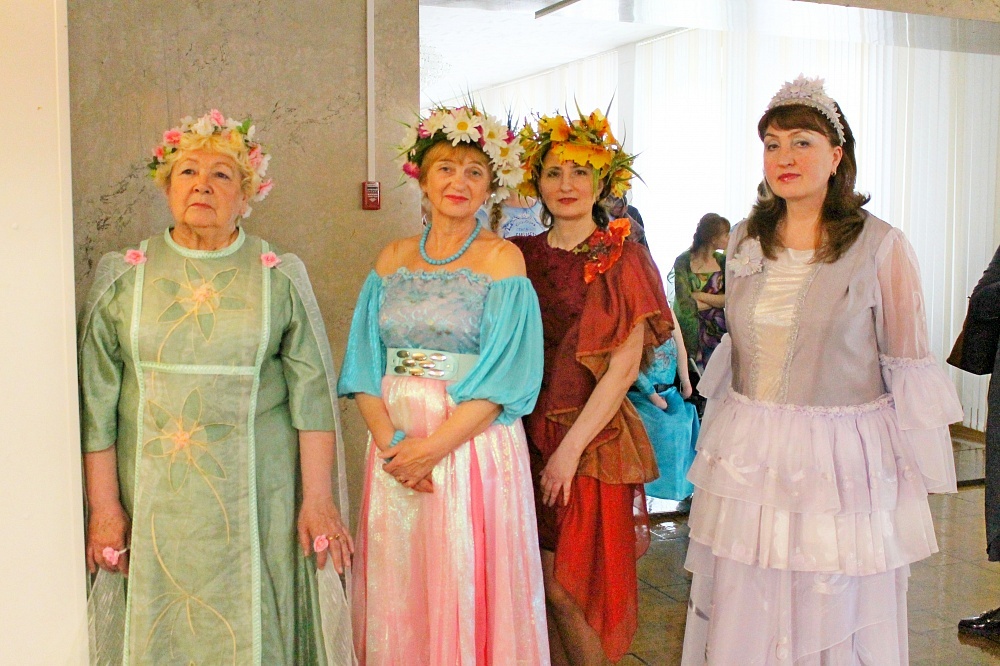 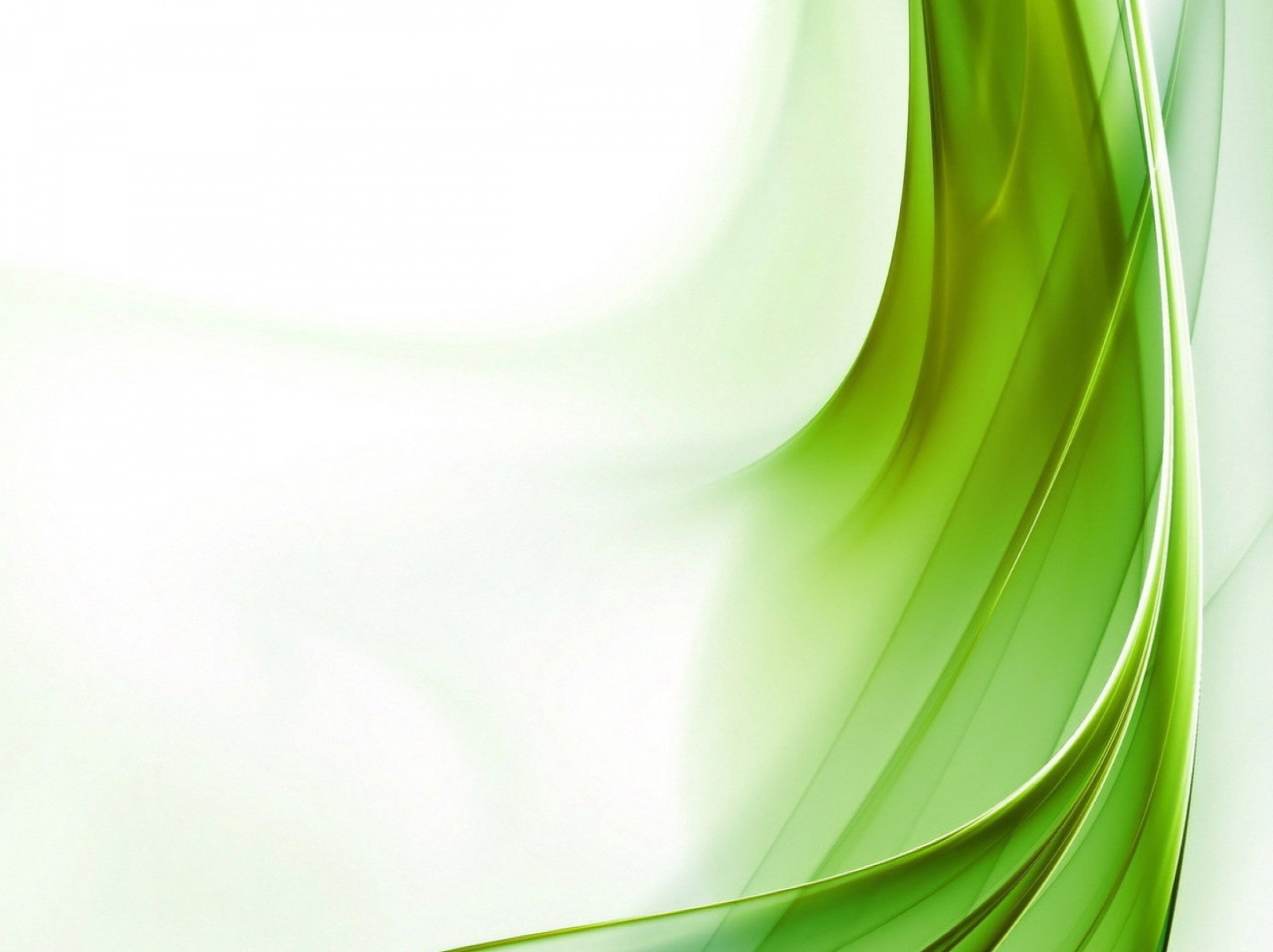 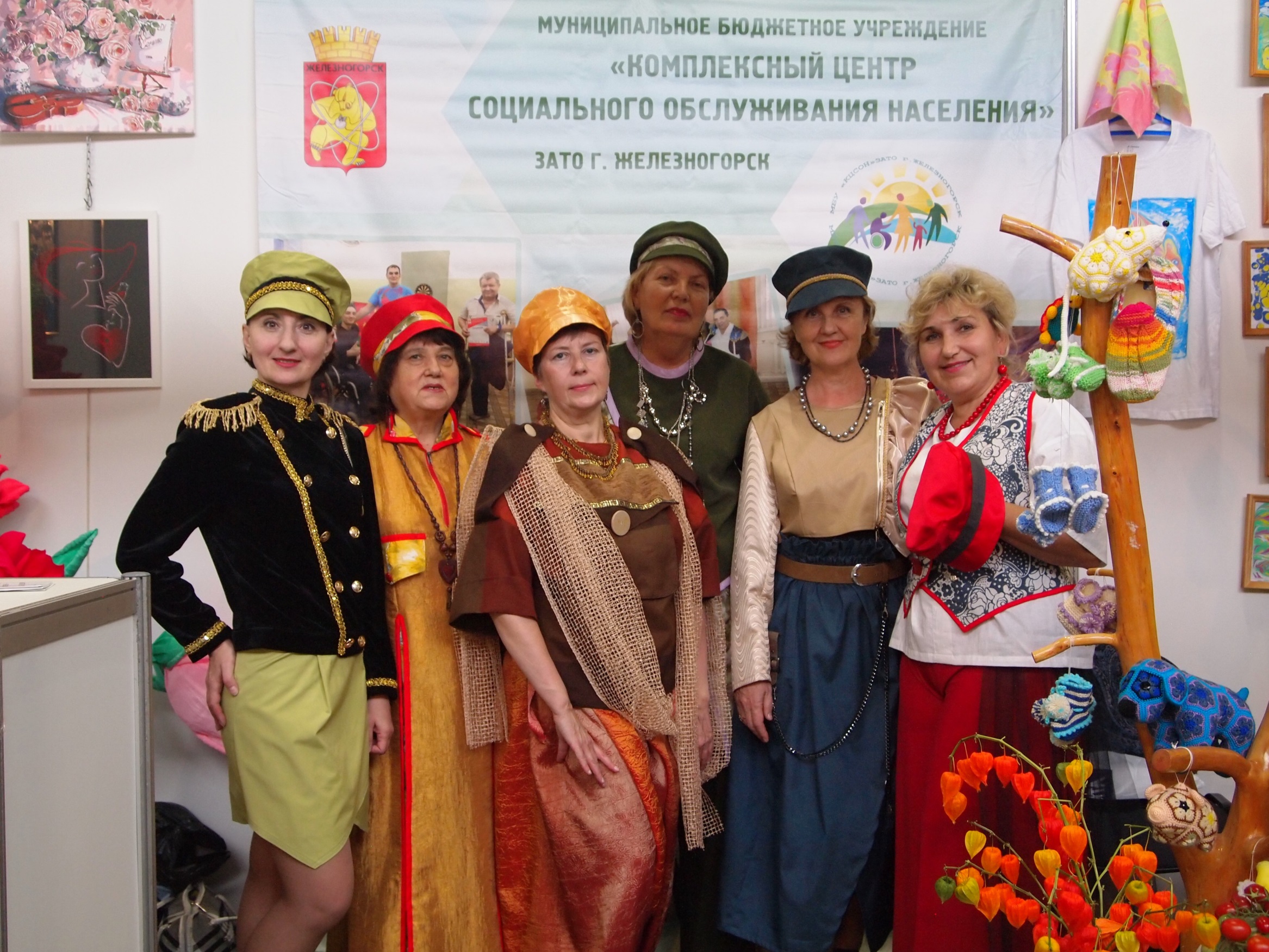 Армия
Прекрасных половин
Сиреневый туман
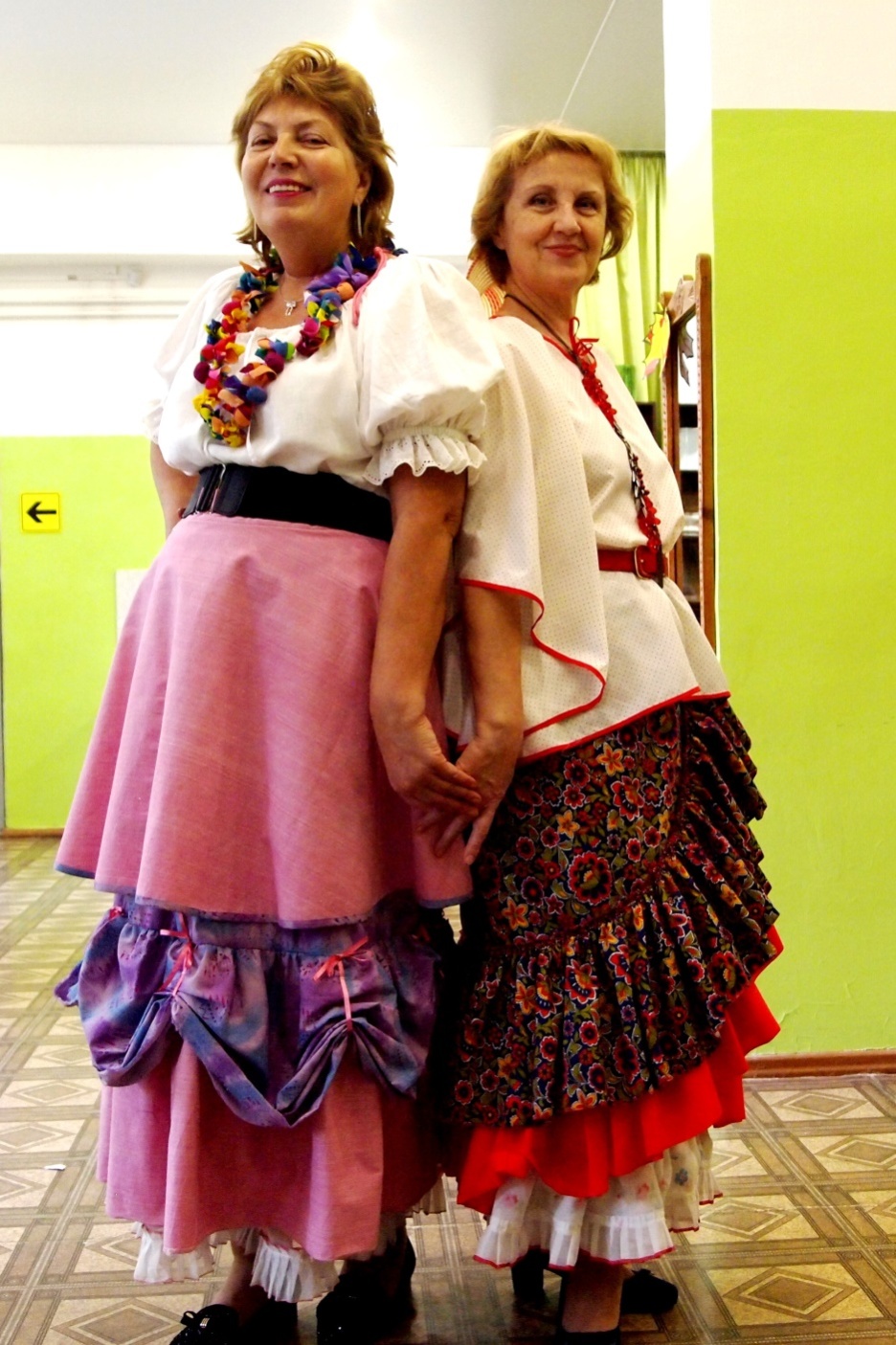 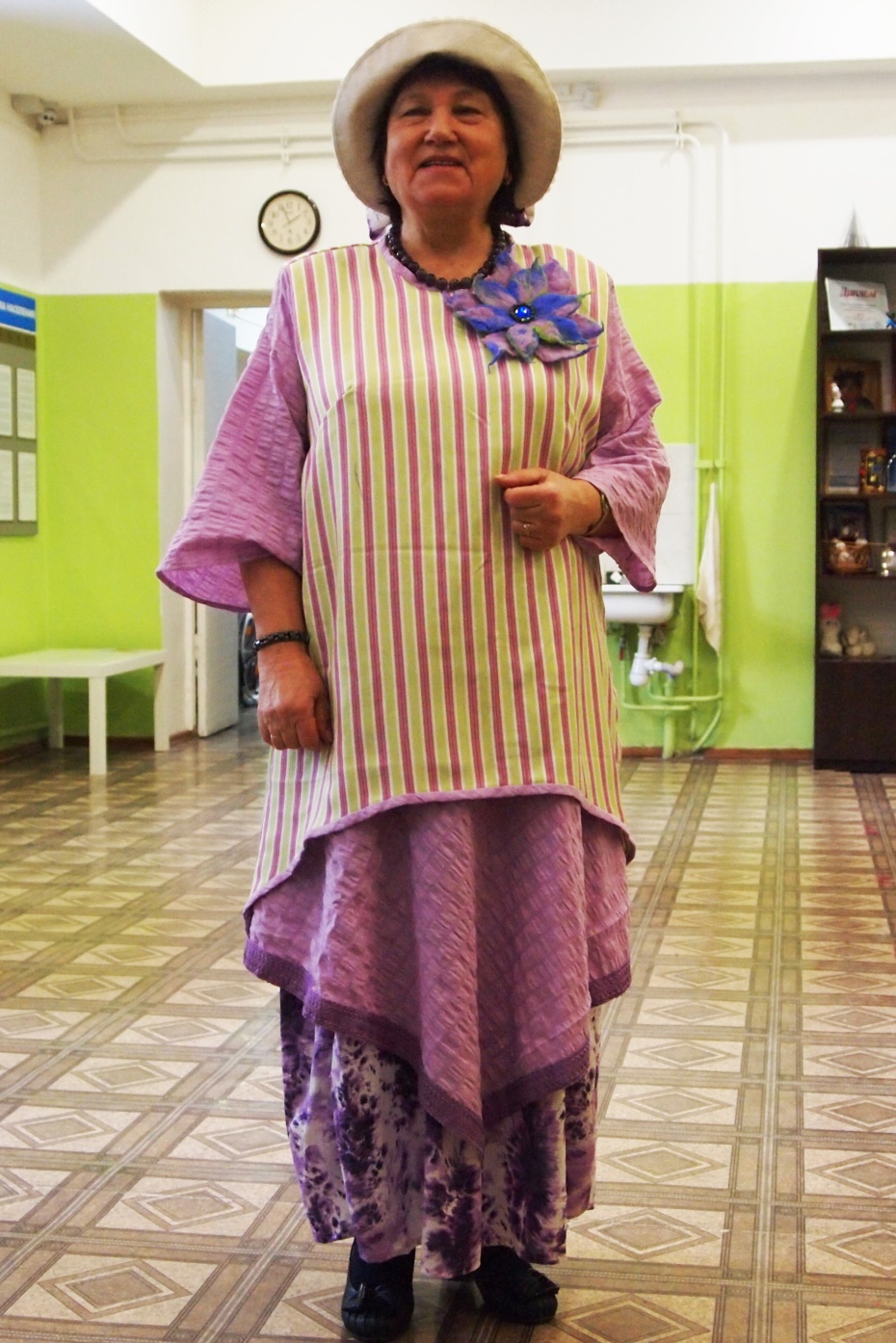 Сиреневый туман
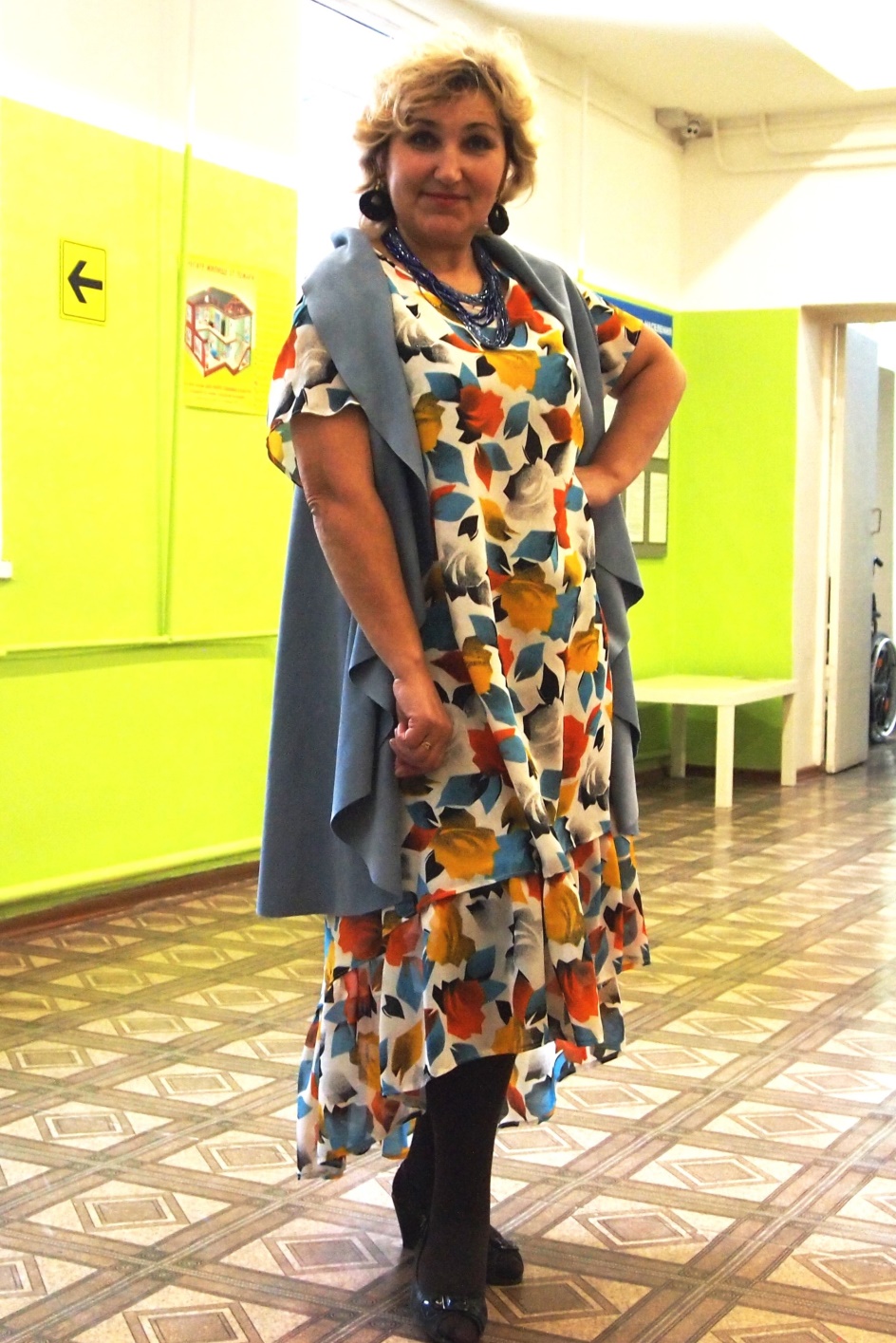 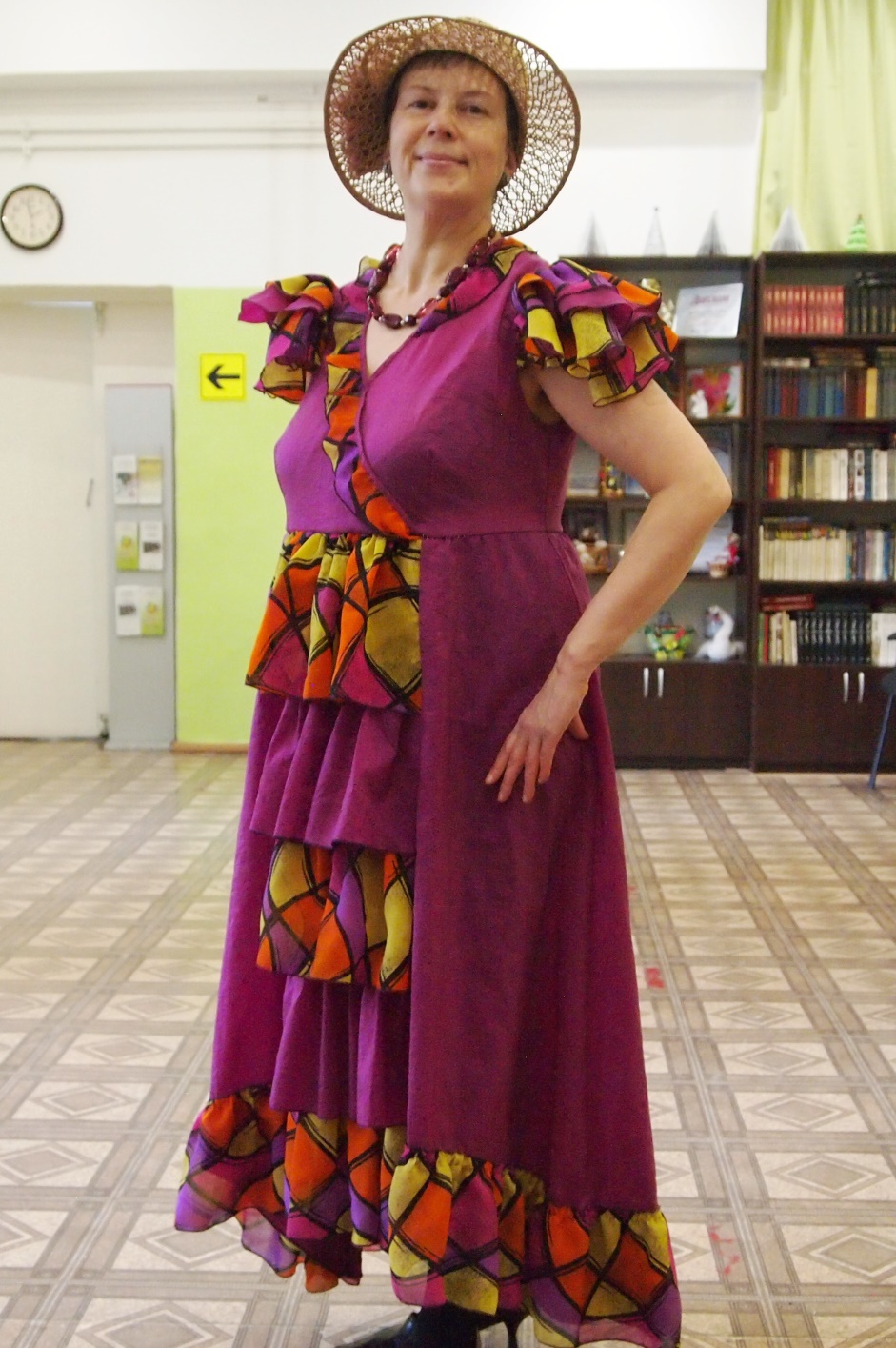 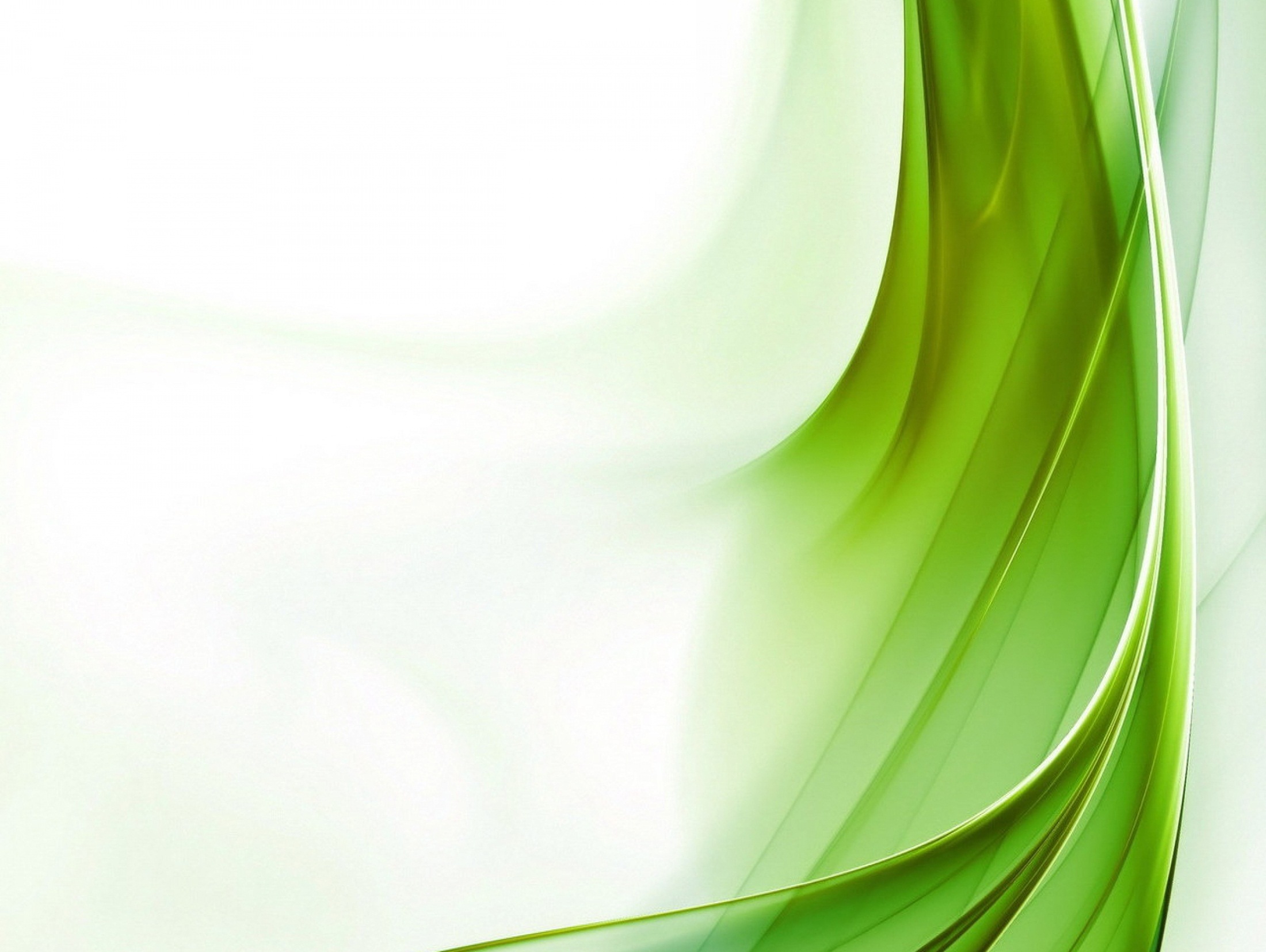 Всего за годы существования, 
в театре моды «Бархатный возраст» занимались 32 человека.
На сегодняшний день списочный состав театра моды насчитывает
13 человек, из которых 7 человек имеют инвалидность, а 6 человек пенсионеры.
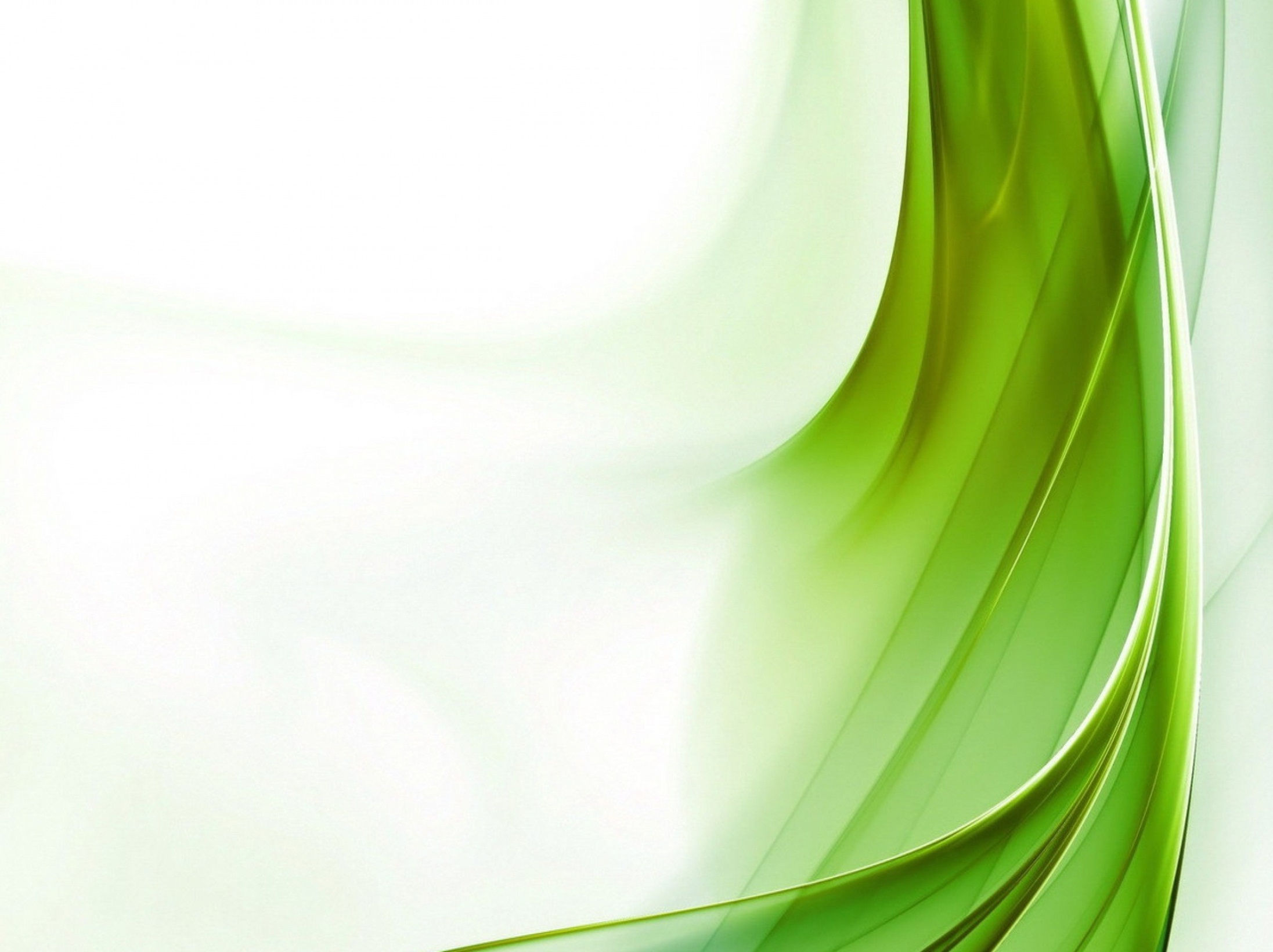 Благодарим за внимание!
КГБУ СО «КЦСОН «ЖЕЛЕЗНОГОРСКИЙ»
ЗАТО г. Железногорск